Restoration of the 
Swan Pond Embayment
Michelle Cagley, Tennessee Valley Authority
Restoration Objectives
Protect and improve wildlife habitats
Protect and enhance wetlands
Stabilize embayment shorelines
Minimize erosion and sediment disposition
Provide recreation opportunities
2
Swan Pond Restoration
3
Ecological Restoration
Re-vegetation of shoreline habitats
Installation of water control structures
Removal of invasive species
Creation of riparian buffers
Wetland preservation 
Enhancement of upland habitat
Preservation of existing wetland habitat
Enhancement of aquatic habitat
Creation of new aquatic habitat
4
Plantings for Swan Pond Restoration
5
Ecological Restoration
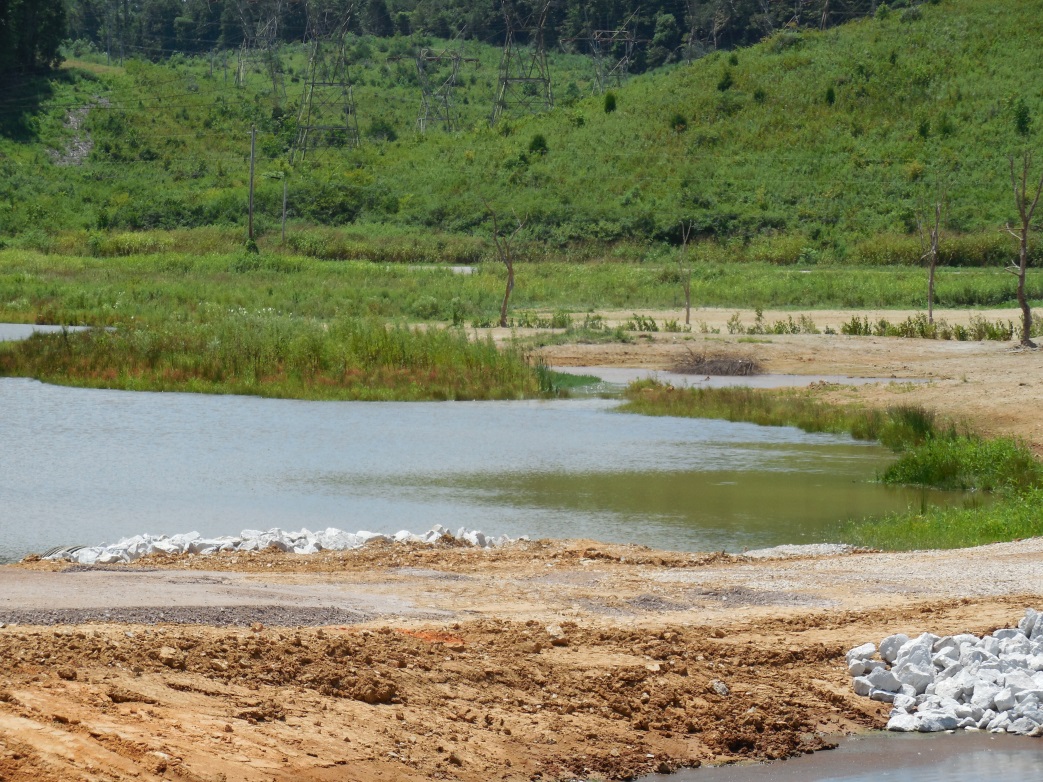 Wetlands
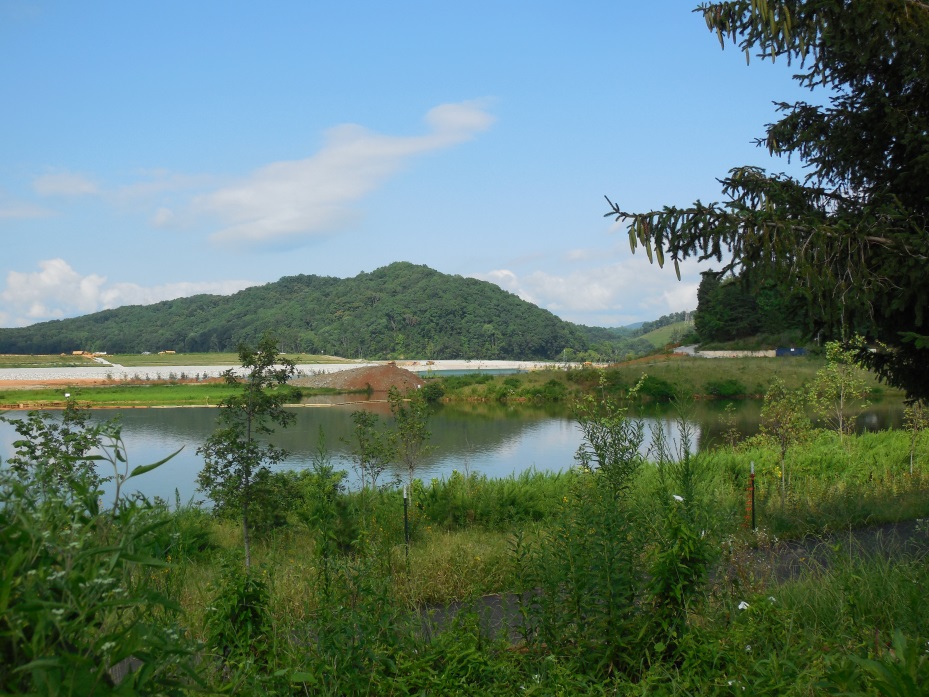 Reforestation
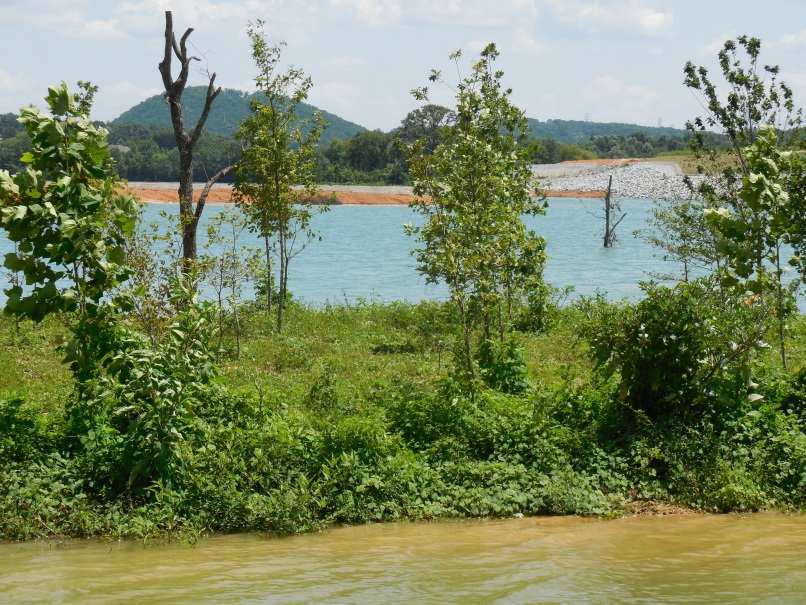 Riparian Zone Plantings
Fish Attractors
Vernal Pools
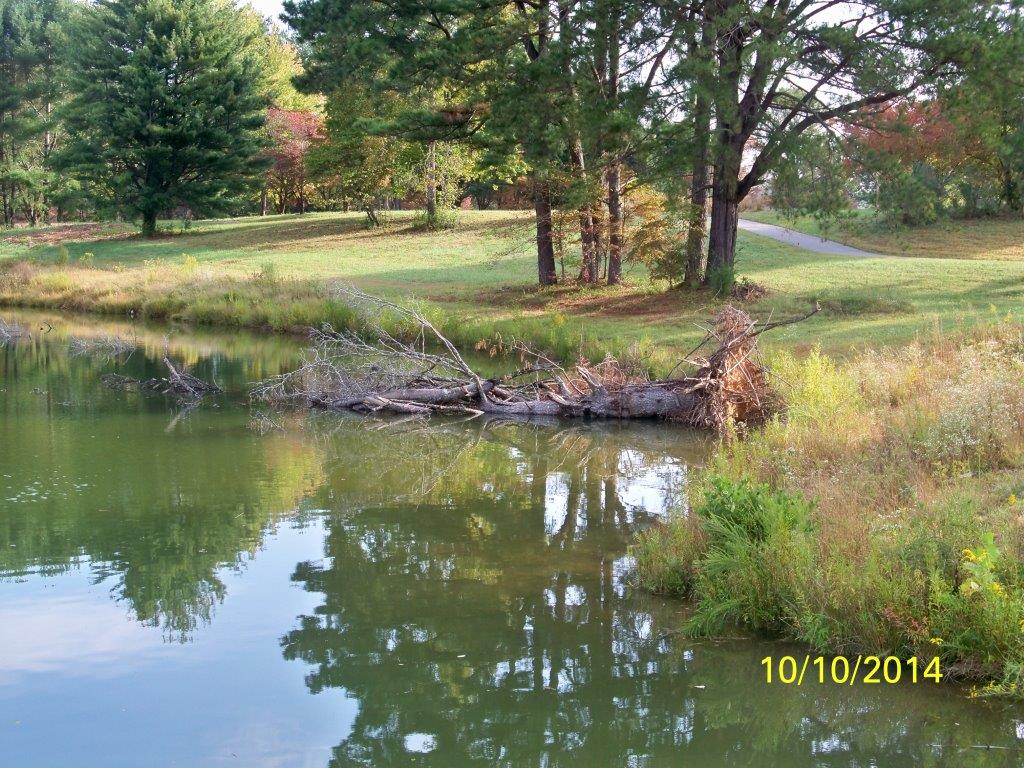 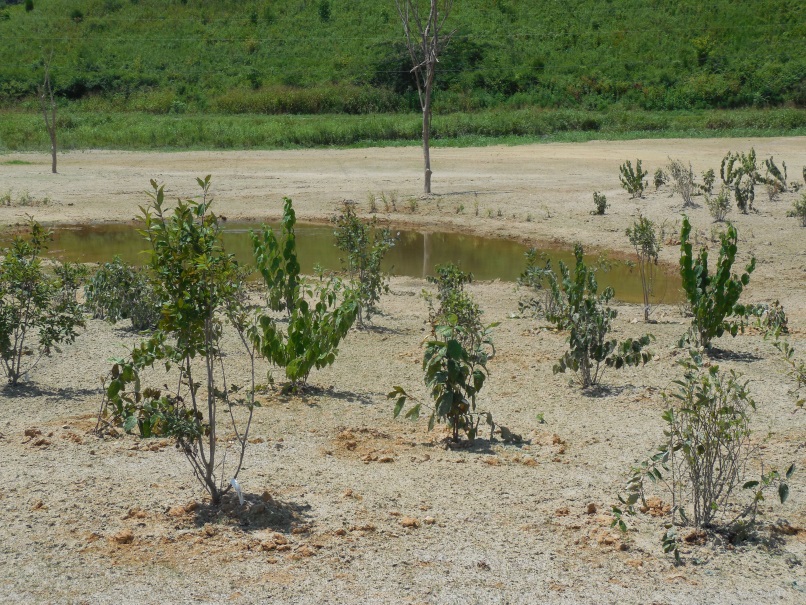 Bird Attractors
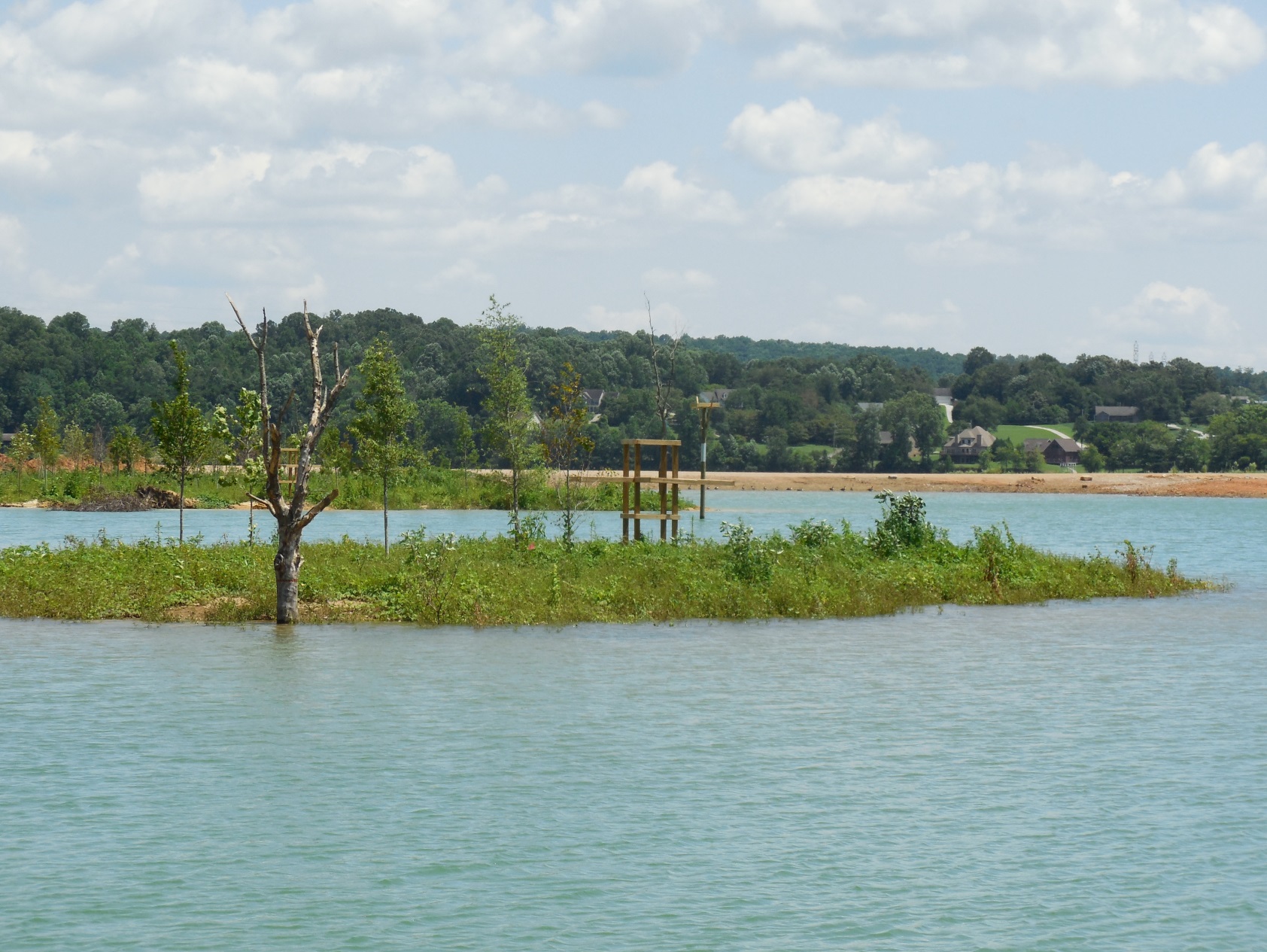 6
Recreational Enhancements
4 miles of paved walking trails
2 Courtesy docks and 4 fishing piers
Boat ramp
Pedestrian bridge
7
Recreational Enhancements
Pedestrian Bridge
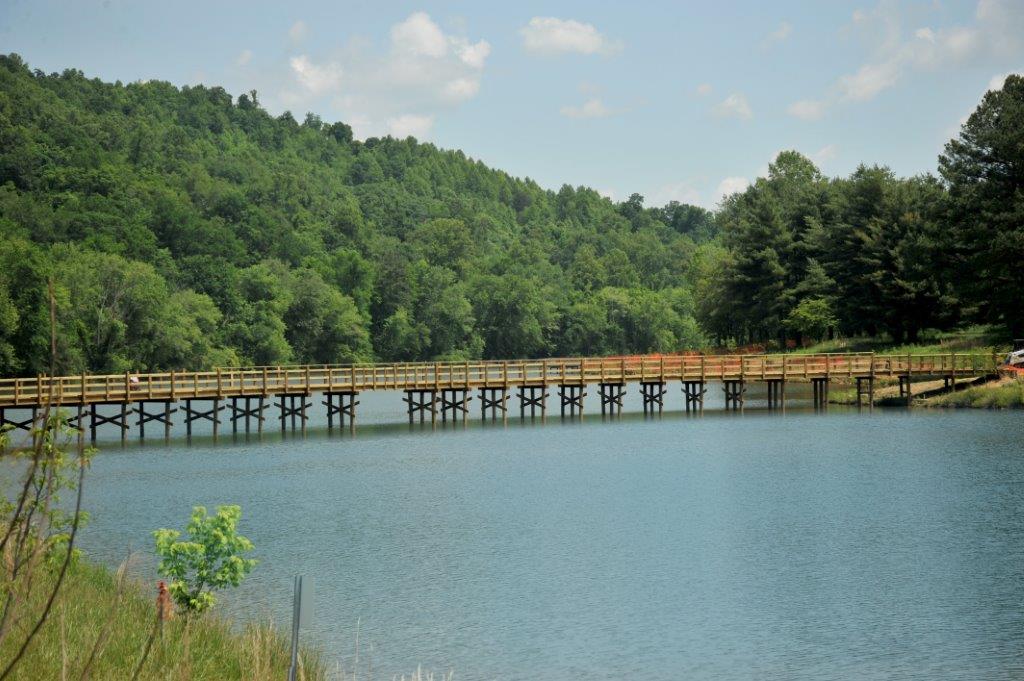 Walking Trails
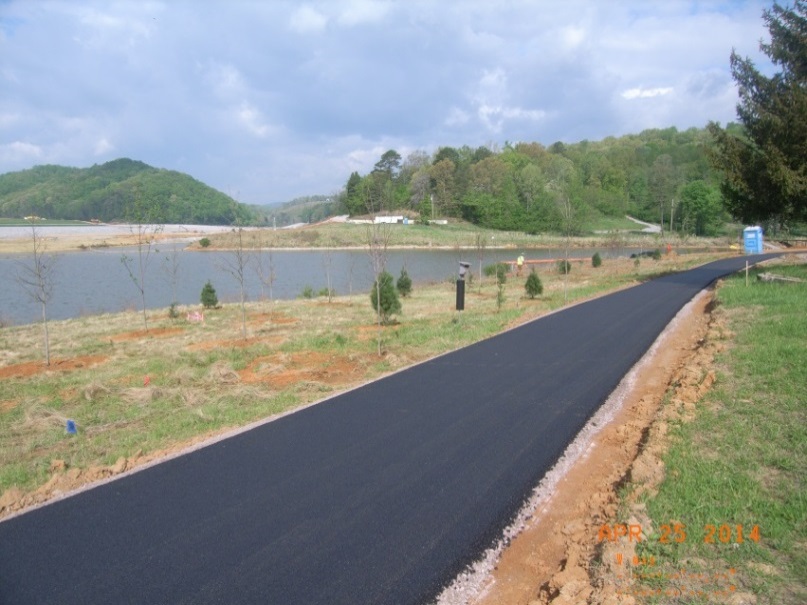 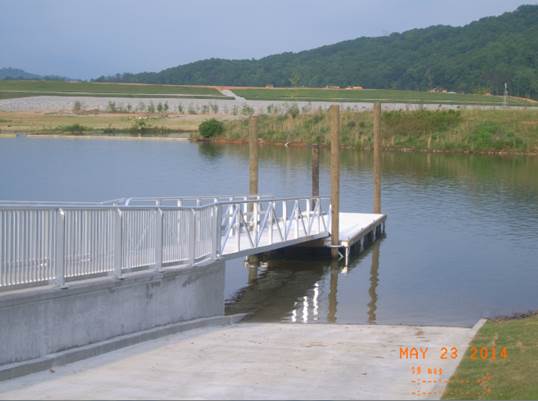 Boat Ramp/Dock
Fishing Piers
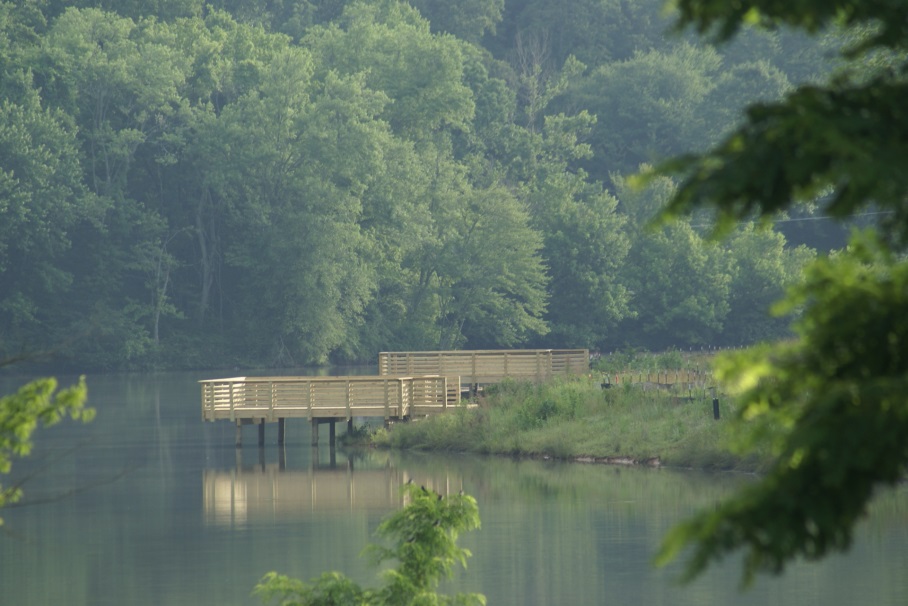 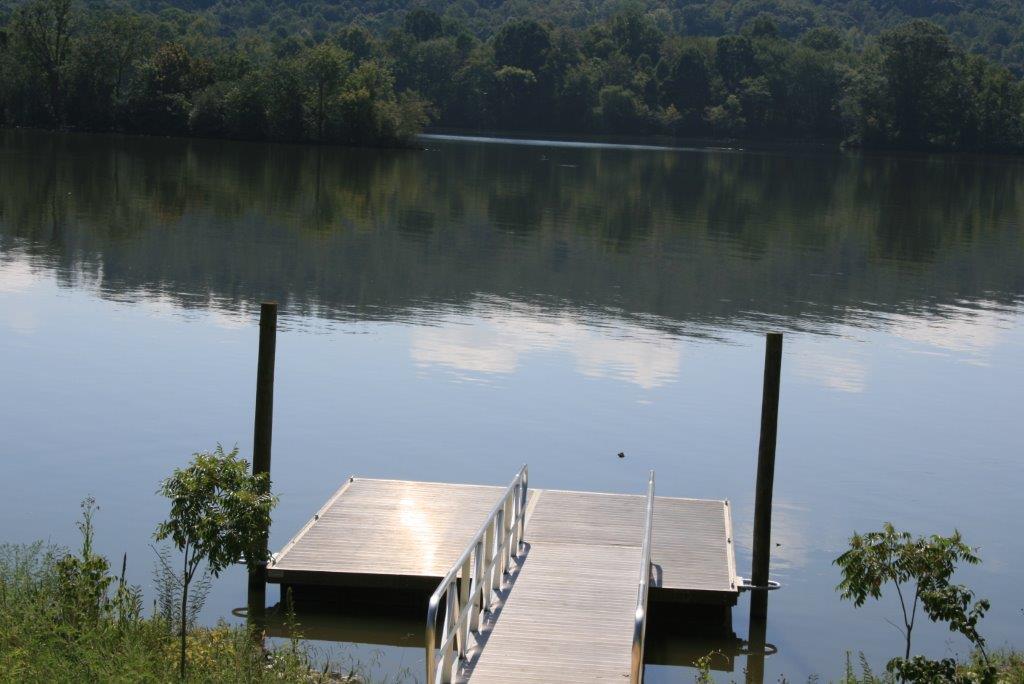 Canoe Launches
Parking Areas
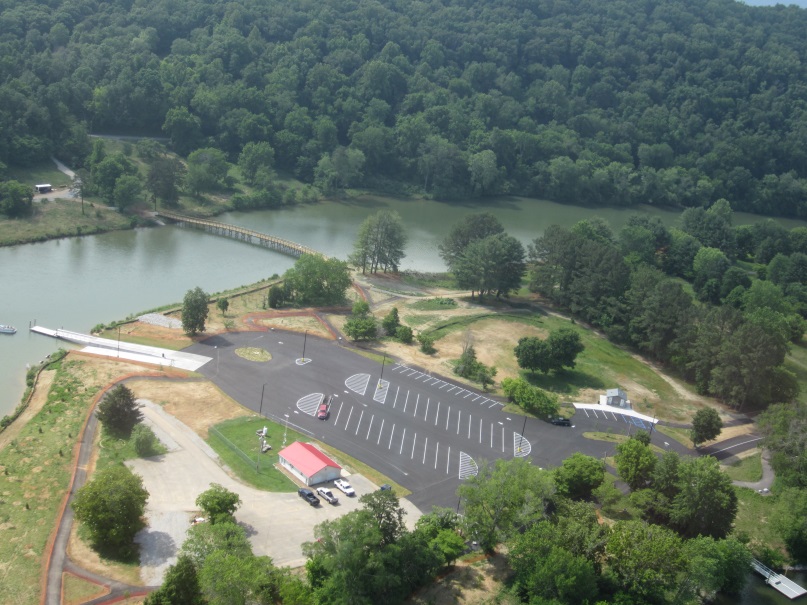 8
For More Information, Contact
Michelle Cagley, P.E.
Tennessee Valley Authority
(865) 717-1636
amcagley@tva.gov
9